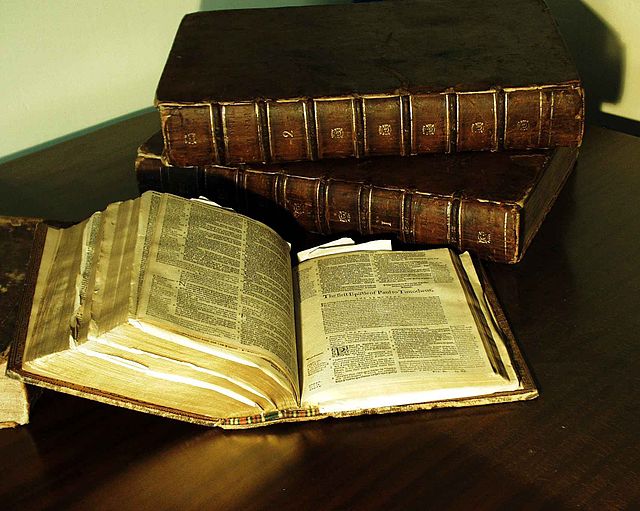 Целокупна библијска прича
ПРАВОСЛАВНИ КАТИХИЗИС
МАРКО РАДАКОВИЋ
[Speaker Notes: - Ambitious because cover whole Bible in < 30 minutes. 
Why know this story though?  . . .]
Свето Писмо има изузетан утицај.
Mилиони људи широм света тврде да су кроз читање Библије и светотајински живот променили живот.
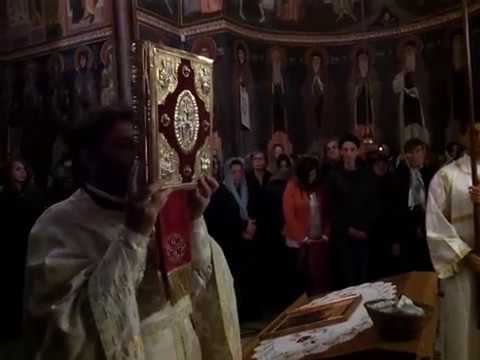 Библија је писана у временском периоду од преко 1600 година.
Написали су је преко 40 аутора
Писана је преко три континента: Азије, Европе и Африке
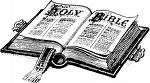 [Speaker Notes: Comparison with other books on controversial subjects.  They don’t fit together.]
Свето Писмо открива оно што нам је потребно да знамо:
Ко је Бог
Божију намеру са светом и његов циљ
Шта је кренуло по злу са нама и светом
Како ми и наш свет може бити у заједници са Богом и тиме достићи свој циљ
Библија открива све ово кроз велику причу.
Кроз учење и мање приче које се настављају,једна велика прича говори како Бог чува човека кроз историју и упућује га ка спасењу.
Ако познајемо целокупну причу, биће нам лакше да схватимо појединачне приче.
[Speaker Notes: - Why story format?  We remember stories & can understand better through reflecting on them. How history can be taught. - Novel analogy:  Sometimes think, “why is this here?”  Later, see significance of things that seemed minor or confusing.]
ПРВИ ДЕОПОСТАЊЕ
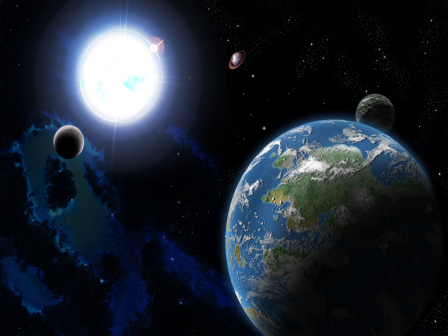 почетак:Бог ствара добар свет
Бог ствара универзум и човека
Бог саветује човека како да живи
Све је у хармонији међусобно, са собом и Богом
Живот је диван и људи могу да живи вечно све док су у заједници са Богом
Genesis 1 & 2
[Speaker Notes: Refer to Genesis 1 & 2.]
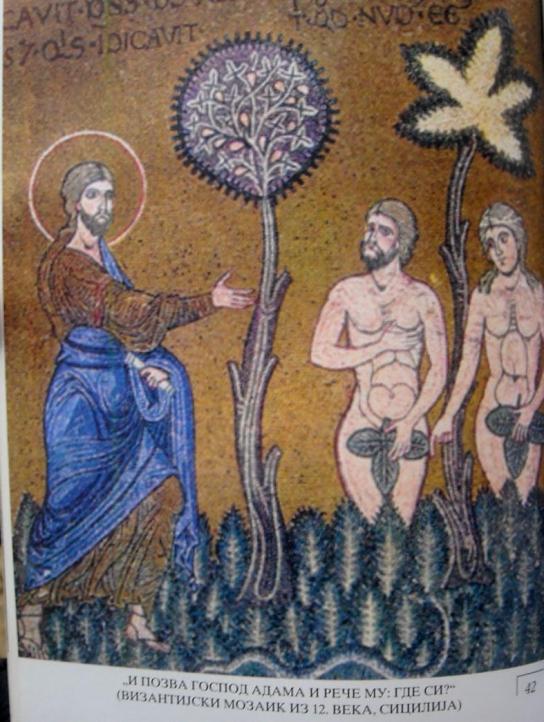 B)проблем: Људи се буне против Бога и нарушавају хармонију
Први људи бирају да не слушају Бога
Осећају кривицу, стид и страх по први пут
Као резултат тога, Бог каже да ће живот од сада бити пун бола, конфликата и смрти
Genesis 3
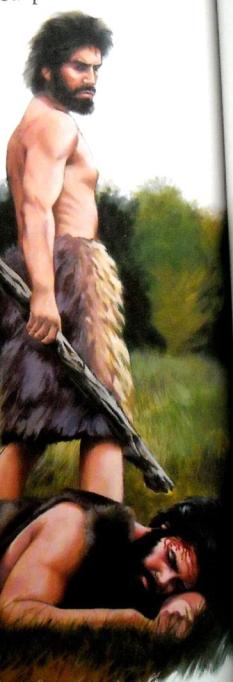 B)проблем
У следећој генерацији, већ имамо мржњу и братоубиство
Postanje 4
[Speaker Notes: Things decline quickly.]
B)проблем
Како се људи размножавају, насиље и злочин расте светом
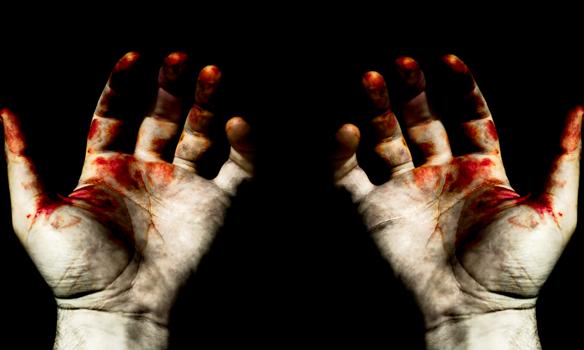 Постање 5 - 6:5
Бог шаље потоп на земљу од којег се спашава само праведни Ноје са породицом и по пар животиња.
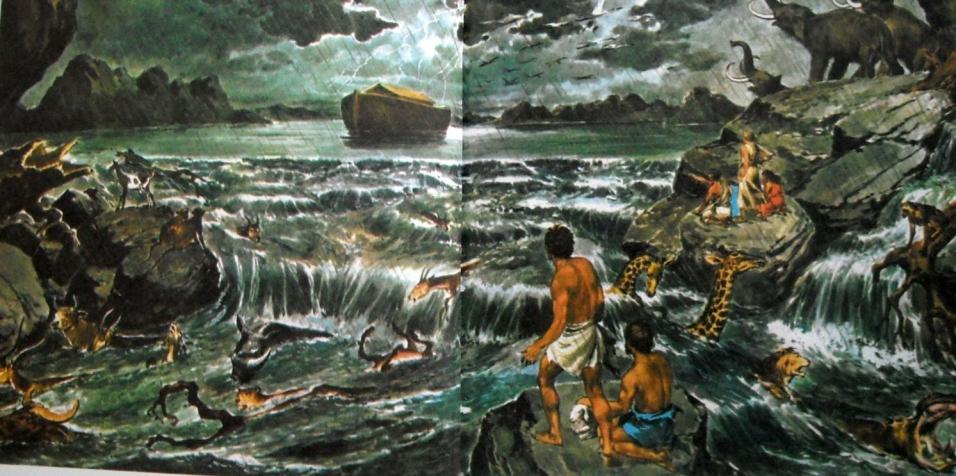 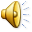 Нојеви потомци игноришу Бога и желе да сазидају кулу као доказ њихове моћи и величине
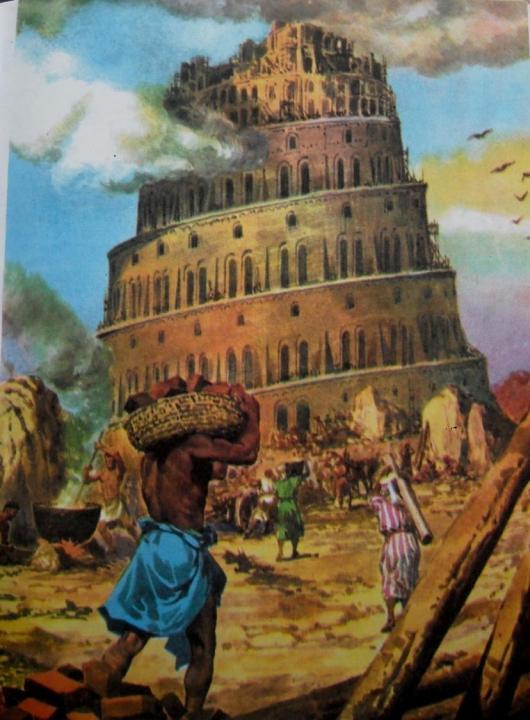 Genesis 11:1-4
Бог их напушта, због чега се још више раздвајају једни од других, да би се временом од тог нејединства створиле многе нације и језици.
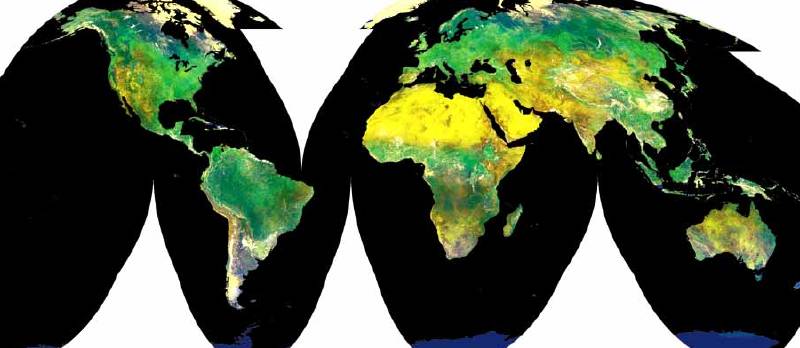 Genesis 10; 11:5-11
Да закључимо: људи су се одвојили од Бога, уништавали своје животе и свет, и то су чинили стално, изнова.
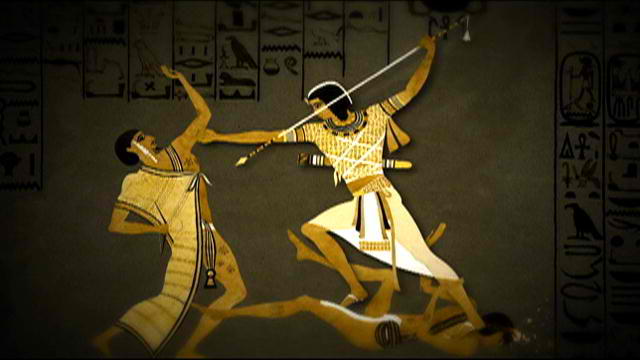 B) Проблем
Како може свет покварених људи у раздвојеним народима да се обрати Богу и не протраћи дар живота?
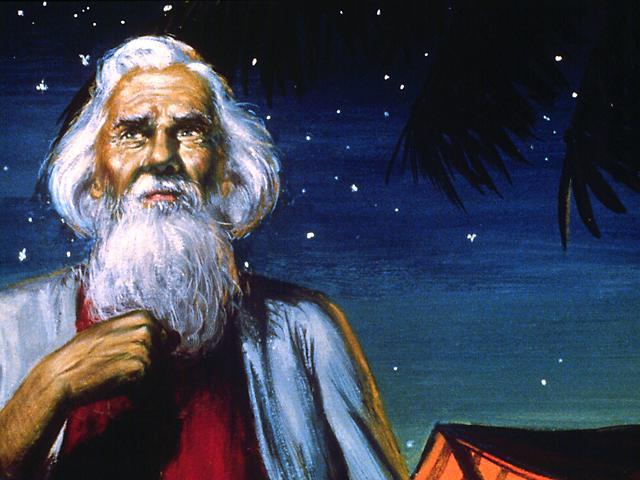 C) РЕШЕЊЕ: ПРВА ФАЗА – Бог бира Аврама и остале патријархе
Бог се обраћа Авраму обећавајући да ће му дати потомство кроз које ће благословити све народе. Ово је савез Бога са Аврамом и његовим потомцима.
Genesis 12-20
(~2,000 BC)
[Speaker Notes: One man for blessing all nations.]
Иако није био савршен, Аврам верује Богу и прати Га, сели се као што му је рекао, иако његова жена и он нису имали потомака.
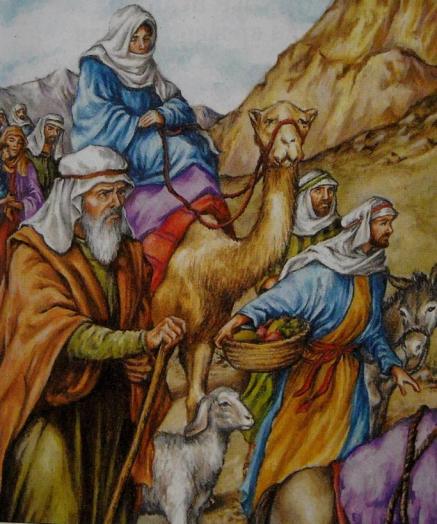 Genesis 12 - 20
[Speaker Notes: - After one year, no son. Two years, five years, 10 years and so on, no son.  Still trusts in God.
- God says he counts Abe as righteous because of his trust in God—a big theme for the Bible.]
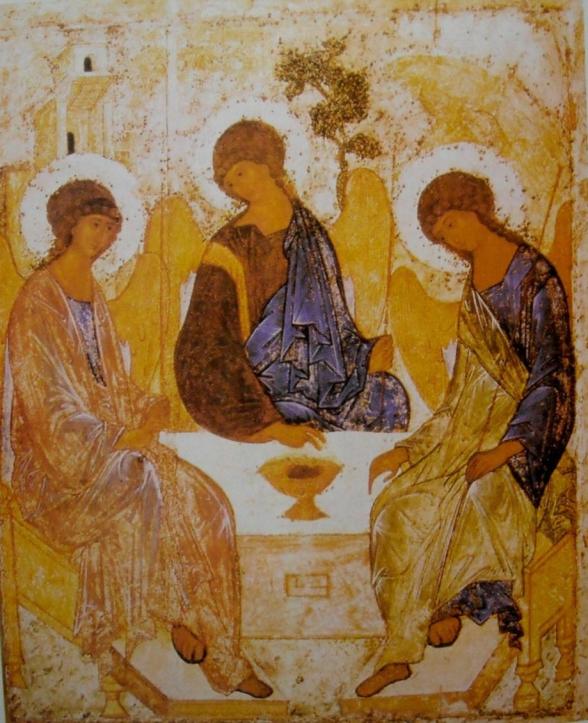 Након 25 година чекања Бог дарује Авраму и Сари сина Исака који ће наследити Божије благослове.
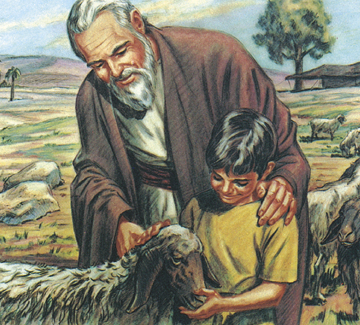 Genesis 21 - 24
(Job is set sometime around this time period)
[Speaker Notes: How old?  Abe ~100 and Sarah ~90 years old.]
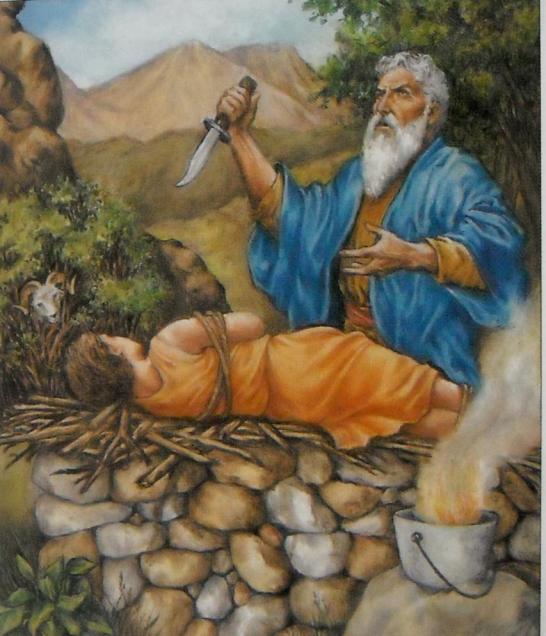 Када је одрастао Исак добија два сина: Јакова и Исава. Иако је и брата прешао за благослов, Бог бира Јакова да наследи Његов благослов.
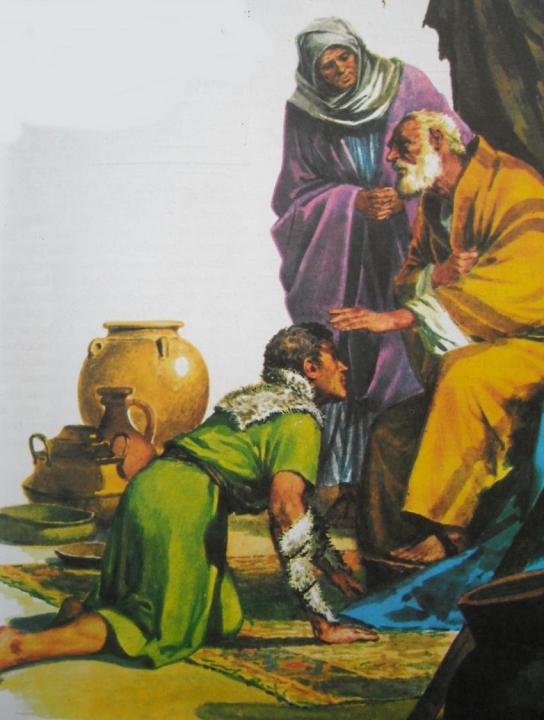 Genesis 25 - 27
[Speaker Notes: Goes against cultural traditions of choosing the eldest.  Shows God not bound by human traditions.]
Јаков је преварант, али Господ га је кроз живот променио и променио је његово име у Израиљ
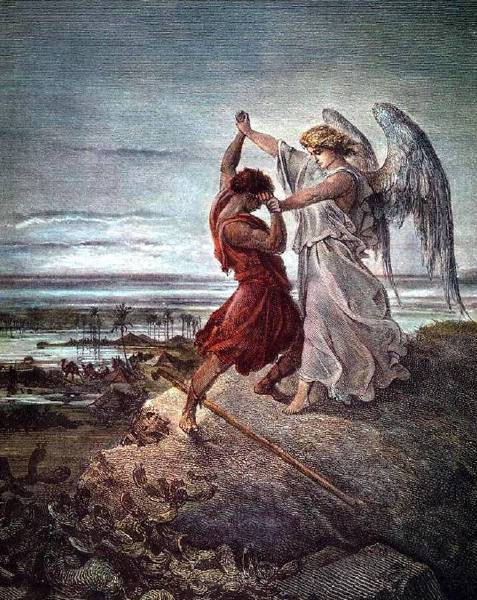 Genesis 28-35:15
[Speaker Notes: Changed through a night of wrestling with an angel.
Israel means “prevails with God”]
Израиљ има 12 синова. Јосиф, иако веран Богу, изазива љубомору браће због чега га продају у ропство.
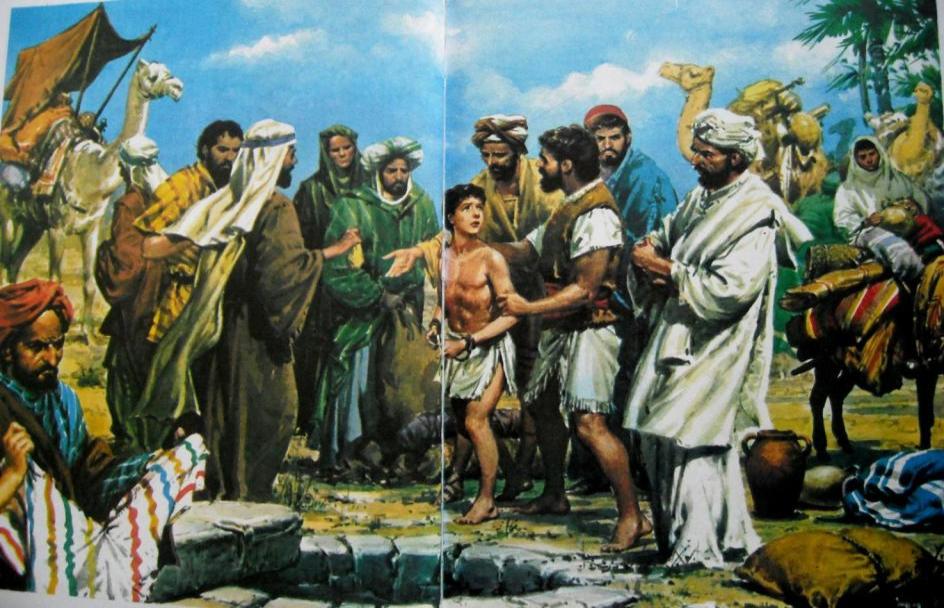 Genesis 35:16-38
[Speaker Notes: Except for Joseph, we get the idea, “These people are not so great”.  It is confusing that Joseph is the one who trusts in God, but he seems to be the one who suffers the most.]
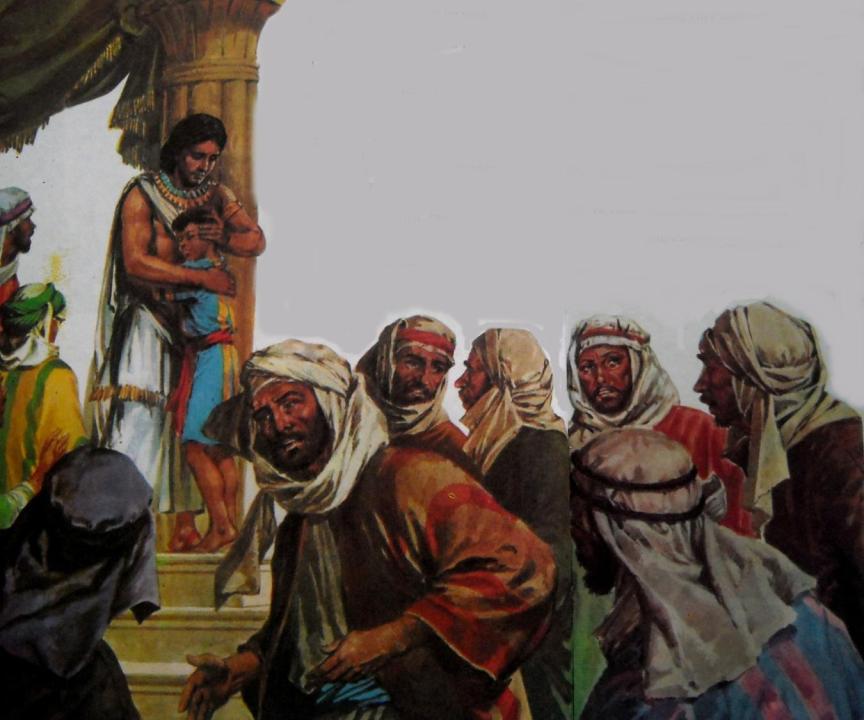 Кроз чудесне животна околност Јосиф постаје царев министар, и остала браћа долазе да живе с њим у Египту.
Genesis 39-50
[Speaker Notes: The brothers truly regret what they had done to Joseph.  Joseph forgives them all.  Where part one ends.]
недоумица: Како Бог може спасити цео свет и повратити људе к Себи кроз ове људе?
[Speaker Notes: Just a few. All these chosen people don’t seem to often have outstanding character.  Bible honestly records serious flaws.]
ДРУГИ ДЕОСРЕДИНА
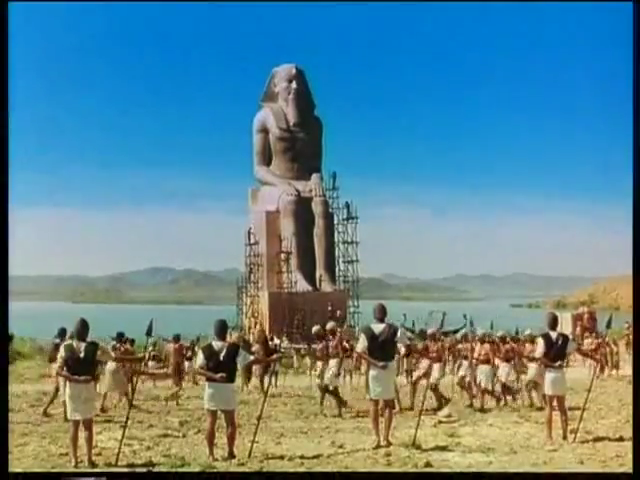 Почетак: Бог поставља Израиљ као изабарани народ
Много година касније умножило се потомство Јосифа и његове браће, било их је на хиљаде, али су били робови египатског фараона.
Exodus 1
(~1,500 BC)
[Speaker Notes: An Egyptian dynasty change resulted in their status change.]
Бог бира Мојсија да их изведе из Египта. Открива се као онај који јесте.
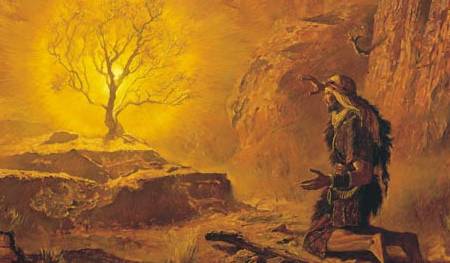 Exodus 2 – 7:13
[Speaker Notes: Moses’ background described in these Exodus chapters.]
Послушали су Божију заповест, означили крвљу жртвованог јагњета довратке. Јеврејски првенци нису страдали. Они се и данас сећају Пасхе.
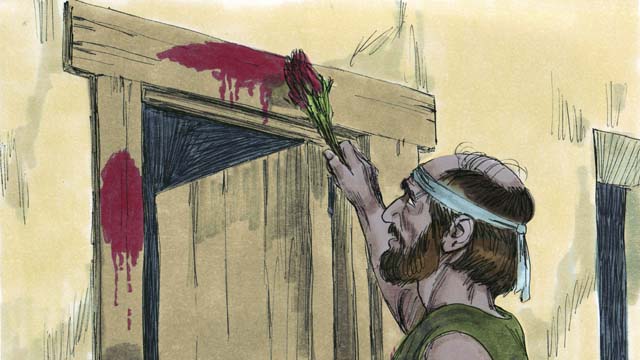 Након десет чудесних пошасти које су напале Египат, фараон пристаје да Јевреји изађу из Египта.
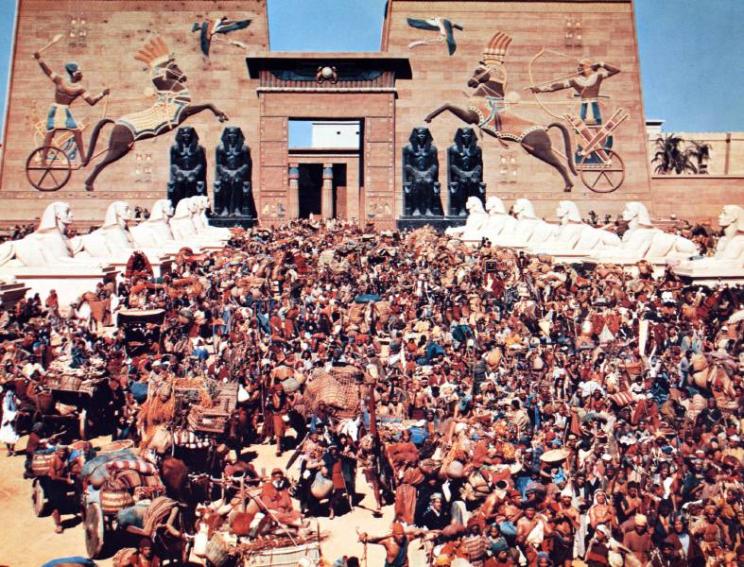 Exodus 7:14 - 18
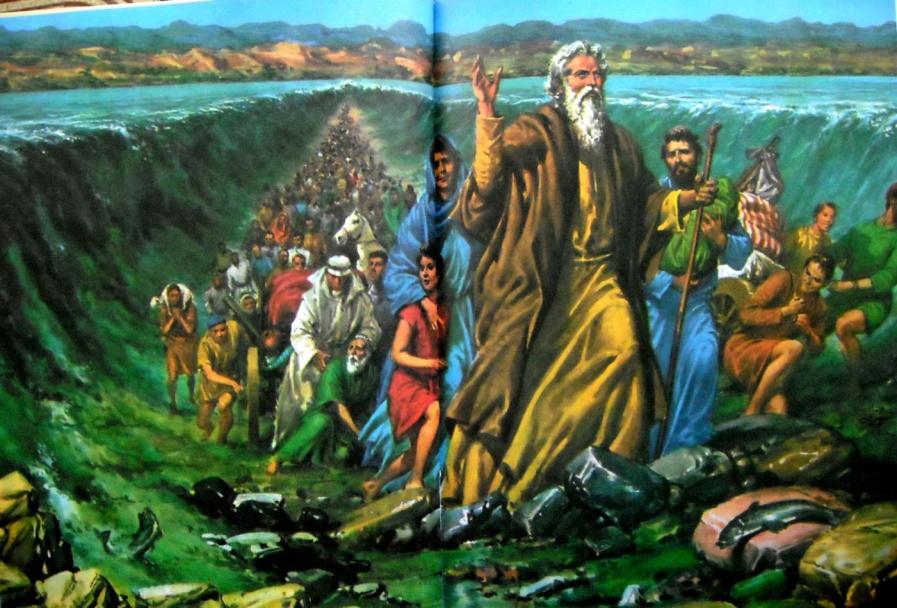 Након изласка, Бог даје Јеврејима преко Мојсија 10 заповести, рекавши да ће их благословити ако се ових заповести држе, а проклети ако то не буду чинили.
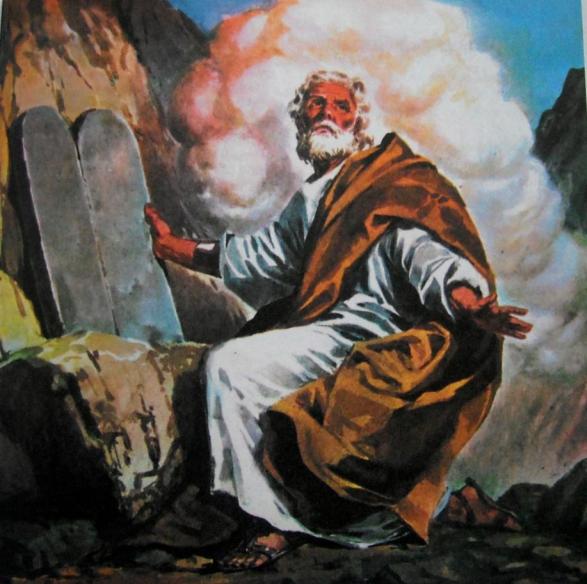 Exodus 19 – Numbers 12
[Speaker Notes: Laws include how they are to worship God and devote themselves to God only.]
B)проблем: Израиљци не верују Богу
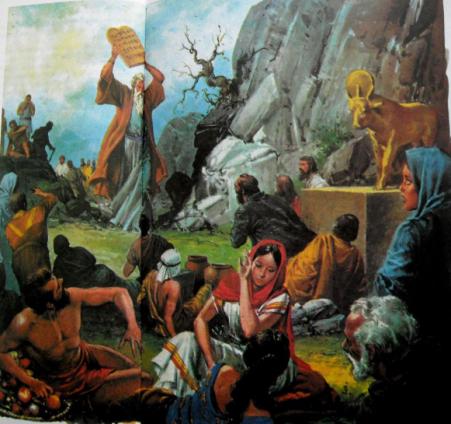 Спашени Израиљци и поред свега не верују Богу нити држе Његов закон, због чега им говори да неће ући у Обећану земљу, већ ће тек њихова деца то успети.
Numbers 14 - 36
[Speaker Notes: For over a year, complained and rebelled. Therefore, 40 years wandering in the dessert.  (Not because men would not ask for directions)]
Након 40 година Бог обнавља савез са следећом генерацијом Израиљаца, и Исус Навин их додводи у Обећану земљу.
Deuteronomy 1 - Joshua 24
[Speaker Notes: Though imperfect, this generation does pretty well.]
Међутим, већ следећа генерација креће са обожавањем мноштва богова.
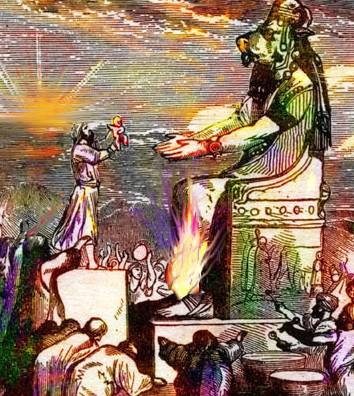 Judges 1 - 2
Следећих 300 година Израиљци прате образац:
Суоче се са трагедијом ( нападом других народа, болести, поплава, суша...)
Они се онда обрате Богу
Бог им пошаље човека кроз којег ће их спасити
Након што опасност прође, Израиљци поново обожавају божанства и крше заповести
Judges 3 - 1 Samuel 7
(~1,400 – 1,100 BC)
[Speaker Notes: Judges covers Israel’s dark ages.  Even the heroes are really flawed.]
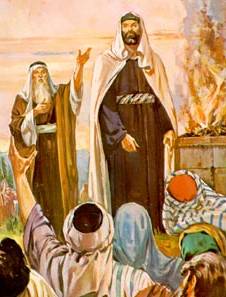 Израиљци су тражили и свог краља и добили су га у виду Саула.
1 Samuel 8 - 10
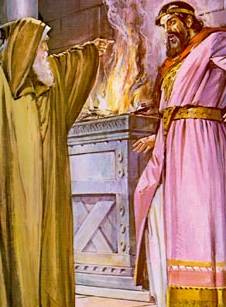 Саул је у почетку био добар владар, али је више слушао народ него Бога, те му Бог преко пророка поручује да ће цартво дати другоме.
1 Samuel 11 - 15
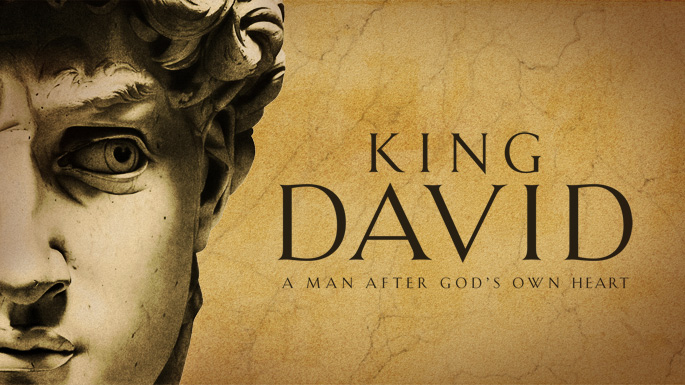 Бог је изабарао Давида за следећег цара. Давид је био послушан Богу, а земља и народ су напредовали.
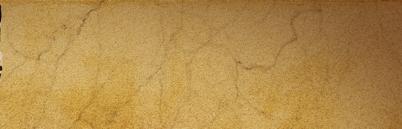 Бог бира Давида за новог цара и обећава му да ће његова династија и царство трајати вечно.
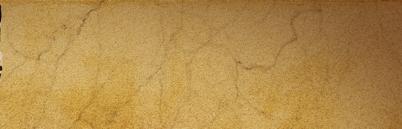 (Недоумица: Како је ово могуће?)
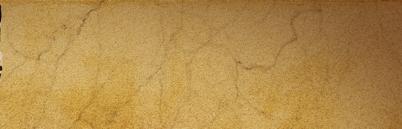 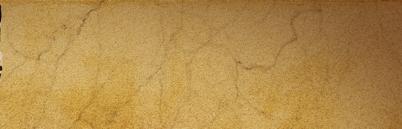 1 Samuel 16 - II Samuel 10; 1 Chronicles 11 - 20
(David wrote many of the Psalms)
(~1,000 BC)
Када је Давид остарио, учинио је прељубу и убиство, па и он и његово краљевство почињу да пропадају.
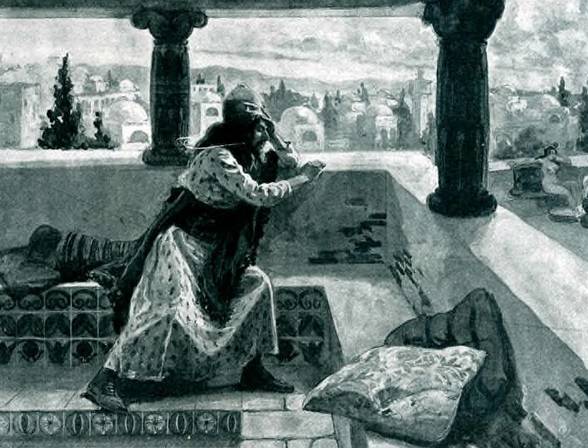 2 Samuel 11-23; 1 Chronicles 21
[Speaker Notes: Again, the Bible is very honest about the flaws of even the “heroes”, and the consequences of their bad choices.]
Давидов син Соломон је мудро владао, али је нагињао ка обожавању мноштва богова. Због тога Бог каже да ће уклонити Израиљ из свог наслеђа.
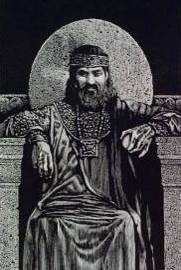 1 Kings 1 - 11; 2 Chronicles 1 - 9
(Solomon many of the Proverbs, plus 
likely Ecclesiastes and Song of Songs)
[Speaker Notes: Why not end his dynasty completely?  Because of God’s promise to David.]
Након Соломонове смрти, Израиљско краљевство се распада на два дела:.
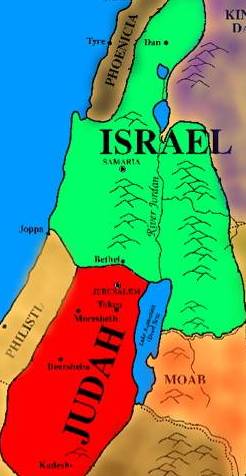 Северно краљевство – ИЗРАИЉ, којим су владале многе династије
Јужно краљевство – ЈУДА – којим су увек владали потомци цара Давида и Соломона
I Kings 11 - 12; 2 Chronicles 10 - 11
Следећих неколико стотина година владари и народ Израиља, нису слушали Бога.Након слања многих упозорења кроз пророке, Бог је допустио да северно краљевство освоје Асирци 722. пре нове ере. Већина народа је исељена, да се никад не врати.
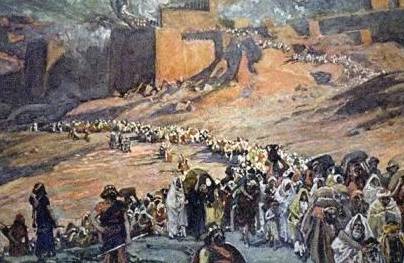 I Kings 13 - 2 Kings 17
Hosea, Amos, Jonah
[Speaker Notes: Presented as a great tragedy.]
Током истог периода, само неколико царева и део народа је био веран Богу, али већина није.Након многих упозорења, 586,пре нове ере, Бог је допустио да освоје и јужно краљевство – Јуду. Али, Бог обећава да ће ослати спасење њиховој земљи.
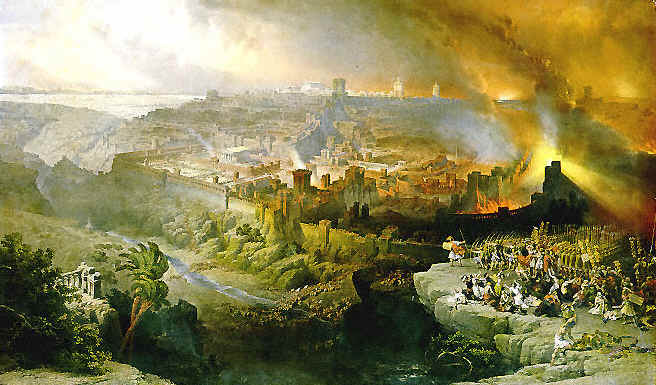 I Kings 13 - 2 Kings 25; 2 Chronicles 10 - 36:21
Isaiah, Jeremiah, Joel , Habakkuk , 
Micah, Zephaniah
[Speaker Notes: Again, brings back because of promises God made to Abraham and David.]
Јудејци, то јест – Јевреји, живе у изгнанству, у Вавлиону.Али након 70 година, персијски краљ који је освојио Вавилондопушта Јеврејима да се врате у своју земљу и обнове свој храм и главни град – Јерусалим.
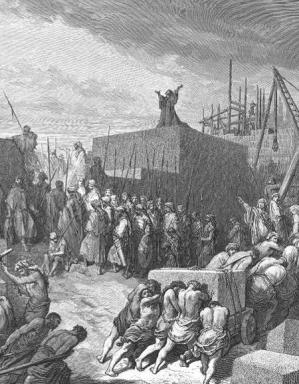 2 Chronicles 36:22 - Ezra 1
Lamentations, Ezekiel, Daniel
Ови Јевреји који су се вратили били су прва генерација која није штовала разна божанства, већ су показала послушање Богу
Међутим, временом ће им срца охладнети.
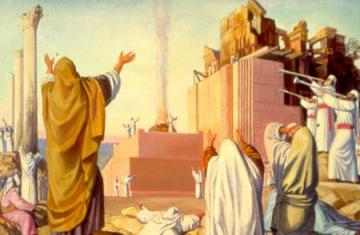 Ezra 2 - Esther 10
Haggai, Zechariah, Malachi
(Old Testament ends ~400 BC)
[Speaker Notes: Last books of prophecy to these Jews are warnings.]
НЕДОУМИЦА: Како ће Бог кроз Јевреје, потомке Аврама и Давида, благословити све народе?
[Speaker Notes: Were to be an example to the world, but did not seem to live up to their purpose.]
C)РЕШЕЊЕ; фаза 2: Бог обећава да ће послати Спаситеља
Као додатак упозорењима које је давао кроз пророке, Бог даје Јеврејима обећање да ће подићи између њих посланика који ће успоставити дивно, вечно, царство које ће се распростирати светом, са људима кји ће Му веровати.
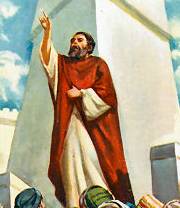 Isaiah 40 - 66, Micah 4 - 5:15, Zephaniah 3:9-20, Zechariah 9:9 - 14, Malachi 4
[Speaker Notes: Some places in Bible where promises were given are shown here.]
НЕДОУМИЦА: Како неко послат Јеврејима може спасити свет и преобратити људска срца?
[Speaker Notes: Most of the world is still untouched at this point.
Man’s heart seems to be the problem.]
ДЕО 3КРАЈ (ИЛИ НОВИ ПОЧЕТАК?)
Почетак: Бог шаље Сина да спаси свет
400 година након последње записане старозаветне књиге, рођен је Исус. Околности Његовог рођења подударају се са најавама пророка.
Examples:
A descendant of Abraham,
Israel, and David
Born in the small town of
Bethlehem.
Matthew 1 - 2; Luke 1 - 2
(~ 0 AD)
Са 30 година Исус, којег многи сматрају обећаним Спаситељем ( јевр- Месија, грч . Христос), почиње запањујућу проповед у јеврејском народу, чинећи чуда и лечећи људе.
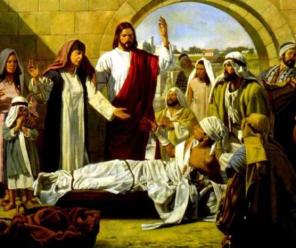 Examples of Claims:
 I am the light of the world 
 I came to save the world
- Whoever sees me, sees God.
- He who believes in me has eternal life
Matthew 3 - 25; Mark 1 - 13,  Luke 3 - 21, John 1 - 17
На вечери пред Пасху, Христос даје апостолима вино и хлеб које назива Својим Телом и Крвљу. Зато се и Он назива Јагњетом Божијим, а у Причешћу се сједињујемо са Њим, да бисмо Њиме и васкрсли. Васкрс – нова Пасха.
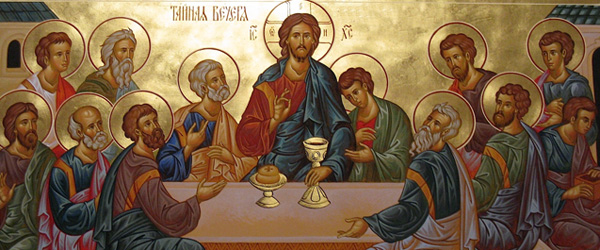 Христос је одбачен од свог народа. Он је ухапшен, оптужен з а издају и хулу, осуђен, мучен, јавно погубљен на крсту и исти дан сахрањен. Све као по пророчанствима у Старом Завету.
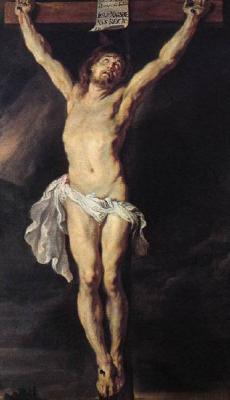 Matthew 26 - 27; Mark 14 - 15,  
Luke 22 - 23, John 18 - 19
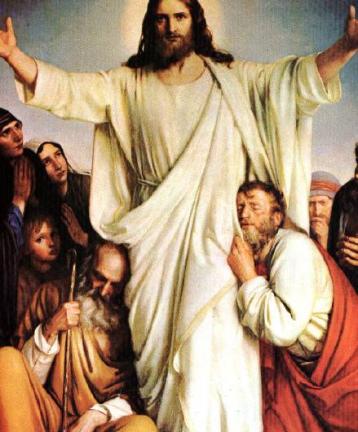 Трећег дана Христос устаје из мртвих. Говори ученицима да шире јеванђеље ( благу вест)  по целом свету.
Matthew 28; Mark 16,  Luke 24, John 20 - 21
Након Христовог Вазнесења, Свети Дух силази на ученике и чини их смелима – они шире Јеванђеље међу Јеврејима и другим народима широм римског царства. Многи животи су промењени.
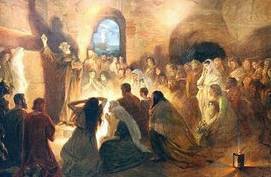 Acts 1 - 28
Проблем: Зло и патња су и даље присутни.
1.  Прихватање Јеванђеља мења животе многих широм света, али они који не верују, или не поверују пуног срца – и даље шире зло и патњу.
Acts 2 - 28
2. Верницима је и даље тешко да сасвим живе у складу са Јеванђељем.
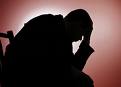 Acts 5 - 20
(Mentioned in many of the Epistles)
[Speaker Notes: Christians are genuinely changed, but they also still face unchanged problem areas.  The Epistles address this a lot.]
3. Патња и неправда и даље остају. Хришћани не само да су ово искусили, некада и пате управо због своје верности Христу.
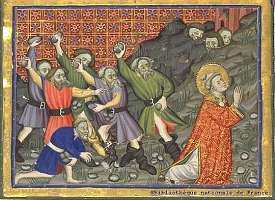 Acts 2 - 28
(also mentioned in many of the Epistles)
[Speaker Notes: Persecution continues through today.]
Решење: Свети Дух дела у свету
1. Свето Писмо каже да Дух Свети дела у људским животима.
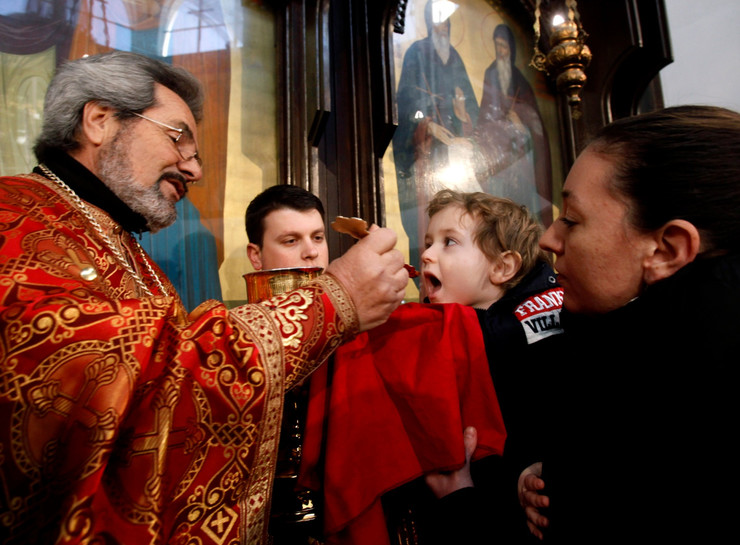 Matthew 24:14; Mark 13:10-11; Luke 24:47-48; John 16
Revelation 5:9-10
[Speaker Notes: 2 symbols for the Holy Spirit in the Bible—Dove (gentle, goes where wills) and fire (burns out impurities).  Jesus sent.]
2. Посланице које су писали апостоли описују како хришћани могу унутар Цркве да буду у Заједници са Христом и ближњима, сједињујући се са Богом кроз Тајне и допуштајући да Царство Небеско већ сада и још не – буде у њима и око њих.
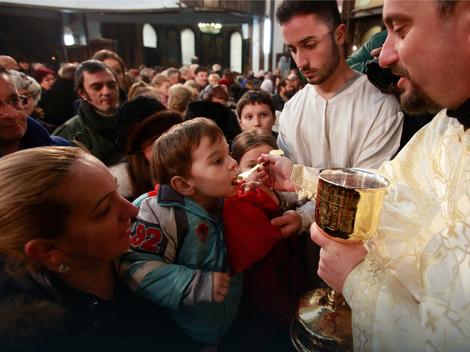 John 14 - 16
Romans through Jude
[Speaker Notes: Though not good, hardships now become a means of creating good in us when we trust in God.]
Христос ће доћи други пут свим народима, након тешких времена. Он ће судити свима и настаће нова твар – нови начин постојања свега створеног.
Matthew 24 - 25; Mark 13; Luke 21
Revelation 4 - 20
Ancient Times
~1800+ BC
Преглед
Први део - Постање
A)  Бог ствара добар свет.
Б) Проблем: људи се буне и твар пати и уздише због људског греха
	
В) Решење: Прва фаза: 
	Бог ствара Савез са Аврамом и његовим потомцима
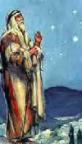 Genesis
[Speaker Notes: Will review the whole story in just 3 slides now.]
~1500 BC
~400+ BC
Други део - средина
A) Бог бира Израиљ као изабрани народ
Б) Израиљци махом не верују Богу
В) Бог обећава Спаситеља
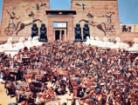 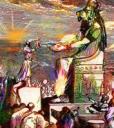 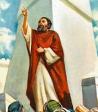 The Rest of the Old Testament
~0 AD
The Future
Трећи део – крај?
A) Бог шаље Сина Свог Јединородног
Б) Зло и смрт су и даље присутни
В) Кроз Свете Тајне и љубав смо сад и још не  у заједници са Богом 
- По другом Христовом доласку сви мртви ће васкрснути и настаје живот будућег века, без зла
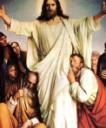 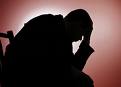 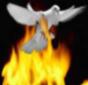 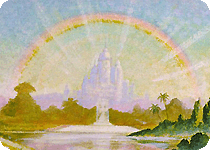 The New Testament
[Speaker Notes: That’s the story.  Bible claims it’s a true story—a story that gives us insight into life’s purpose, our true condition and our important choices.]
1. Бог стрпљиво даје шансу човеку да буде с Њим
2. Наш живот је кратак и треба препознати шансе
3. Унутар Цркве Божија Реч живи, и ми јој требамо прићи.
[Speaker Notes: Point explicitly stated in 2 Peter.]
КРАЈ???